Знакомство с буквой Г,г.
Учитель начальных классов 
МБОУ «ООШ с. Ивановки»
Боброва И.В.
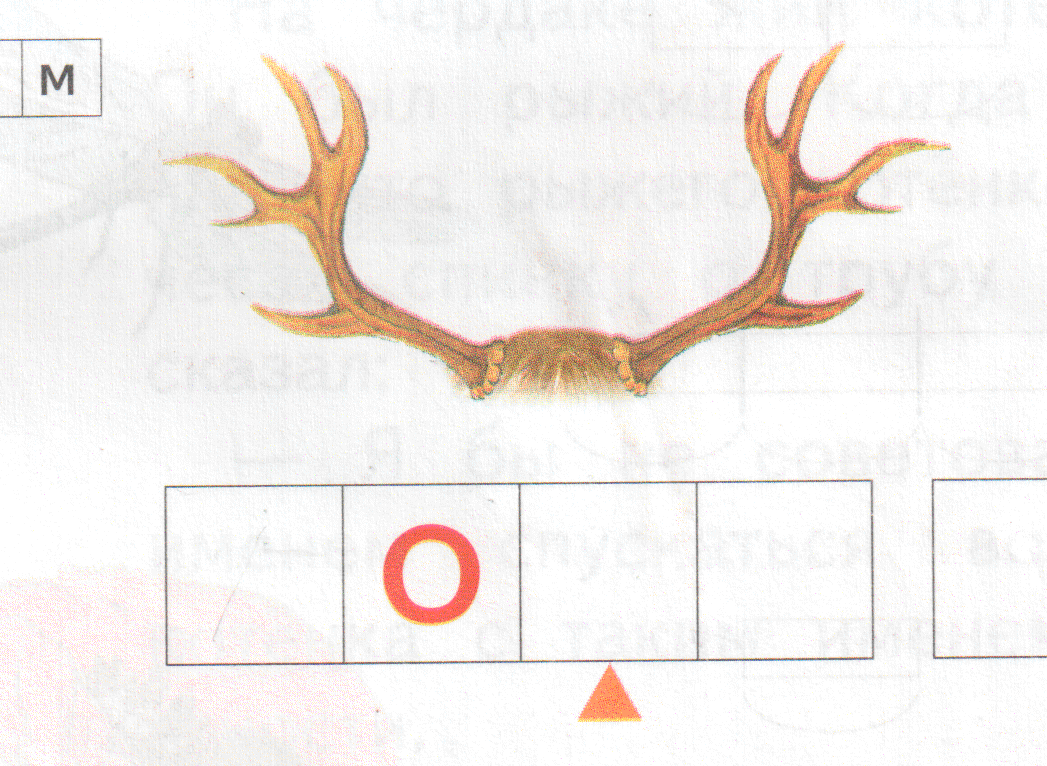 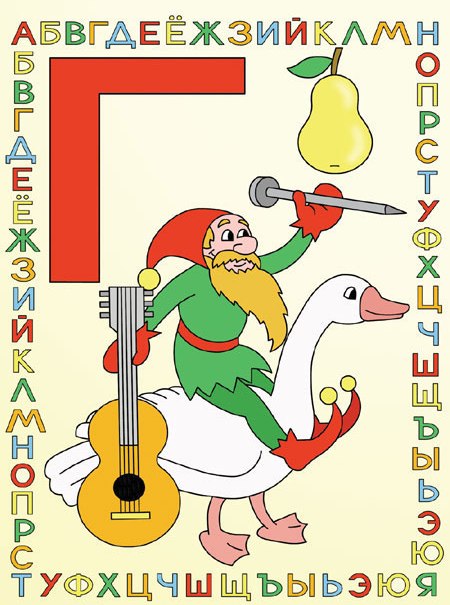 [г]
[г’]
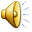 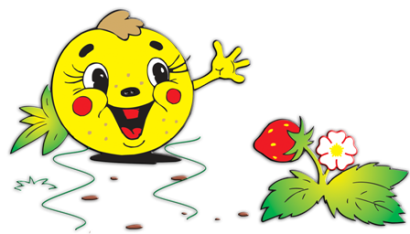 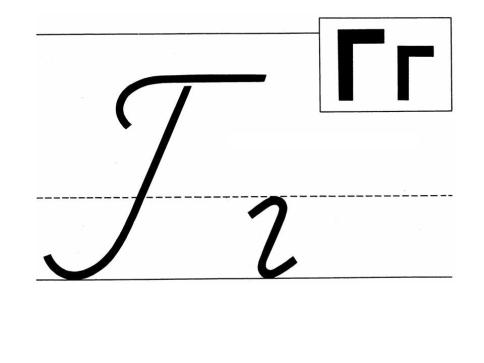 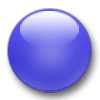 Гном гулял. Гном играл.
Грянул гром. Где гном?
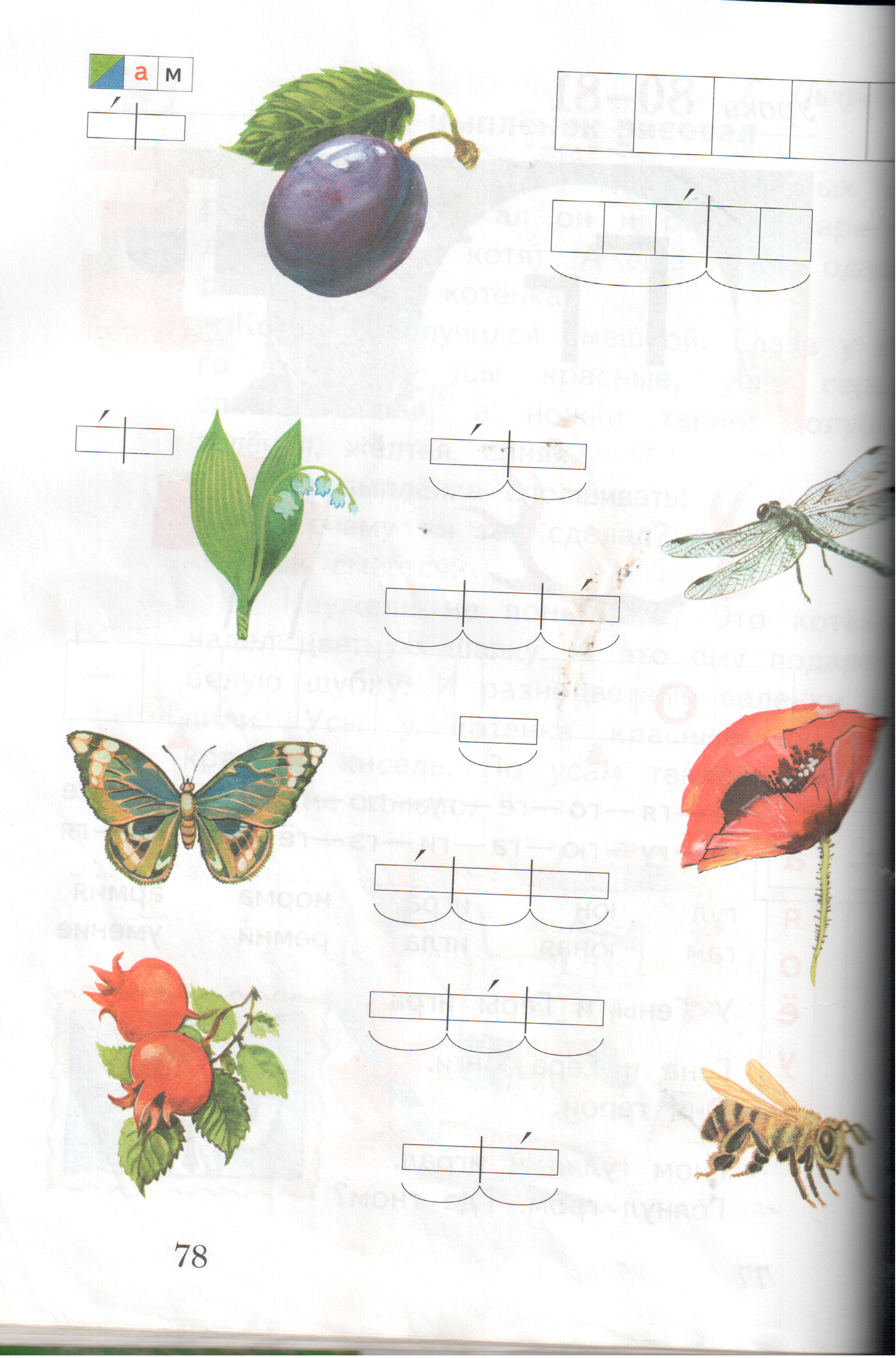